LINDEN : Linking Named Entities with Knowledge Base via Semantic Knowledge
Date : 2013/03/25
Resource : WWW 2012
Advisor : Dr. Jia-Ling Koh
Speaker : Wei Chang
Outline
Introduction
Approach
Experiment
Conclusion
2
A Real World Entitywith Different Name
New York City
Big Apple
3
Different Entities with  the Same Name
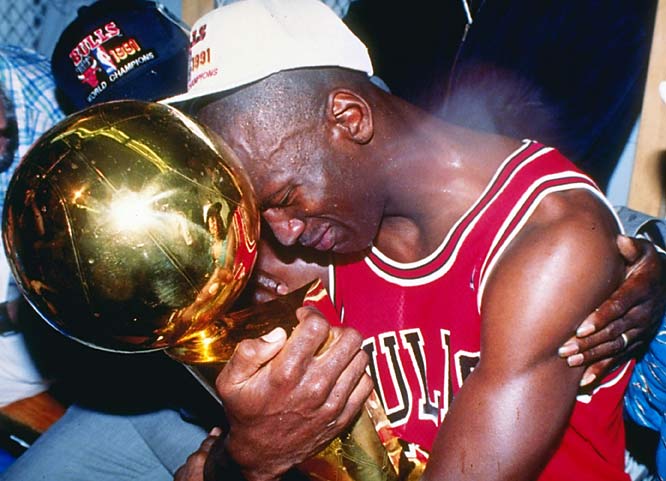 Michael Jordan
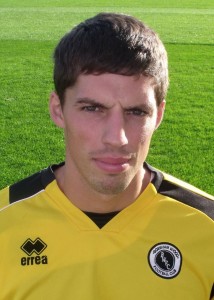 4
Knowledge Bases
e.g. Yago, DBpedia
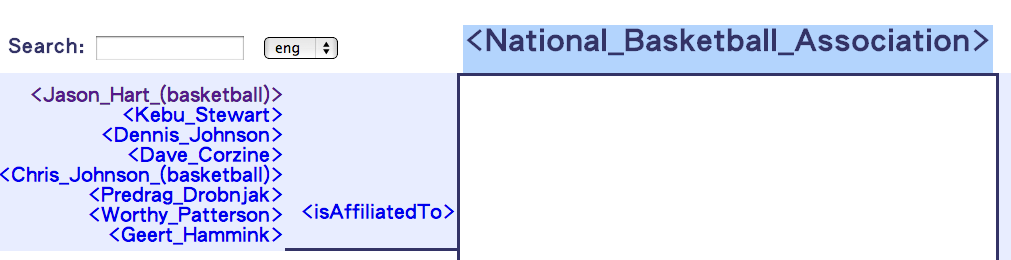 5
Question
Michael Jordan won his first NBA championship in 1991.
e : an entity in Knowledge Base
m : entity mention
Michael Jordan
(Person)
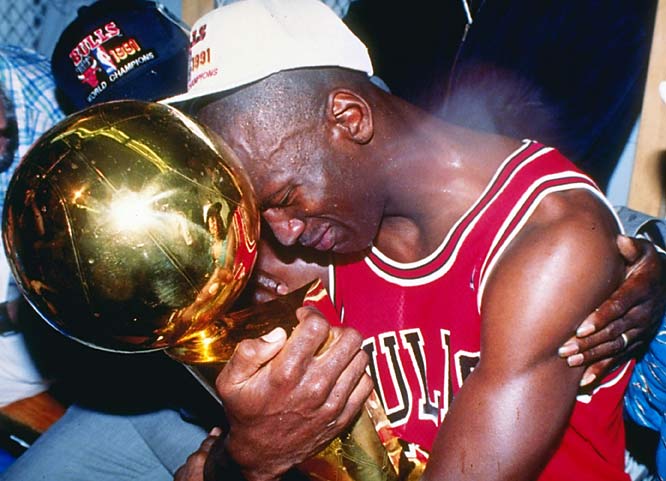 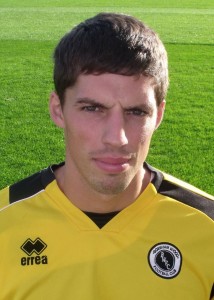 6
LINDAN framework
Assumption : that the named entity recognition process has been completed

Goal : linking the detected named entity mention with the knowledge base

Tool : Yago, Wikipedia-Miner
7
Outline
Introduction
Approach
Experiment
Conclusion
8
LINDEN Framework
d : a document to be processed
E0 : All candidate entities
Scorem(e) : Score of entity
d
E0
Scorem(e)
9
Candidate Entity Generation
Build a dictionary from Wikipedia





Lookup the dictionary
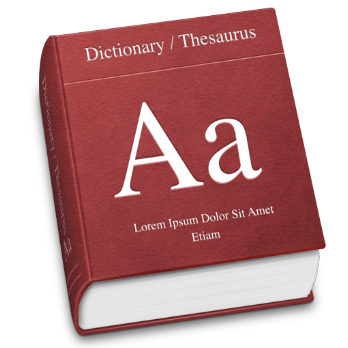 Entity pages
Redirect pages
Disambiguation pages
Hyperlinks
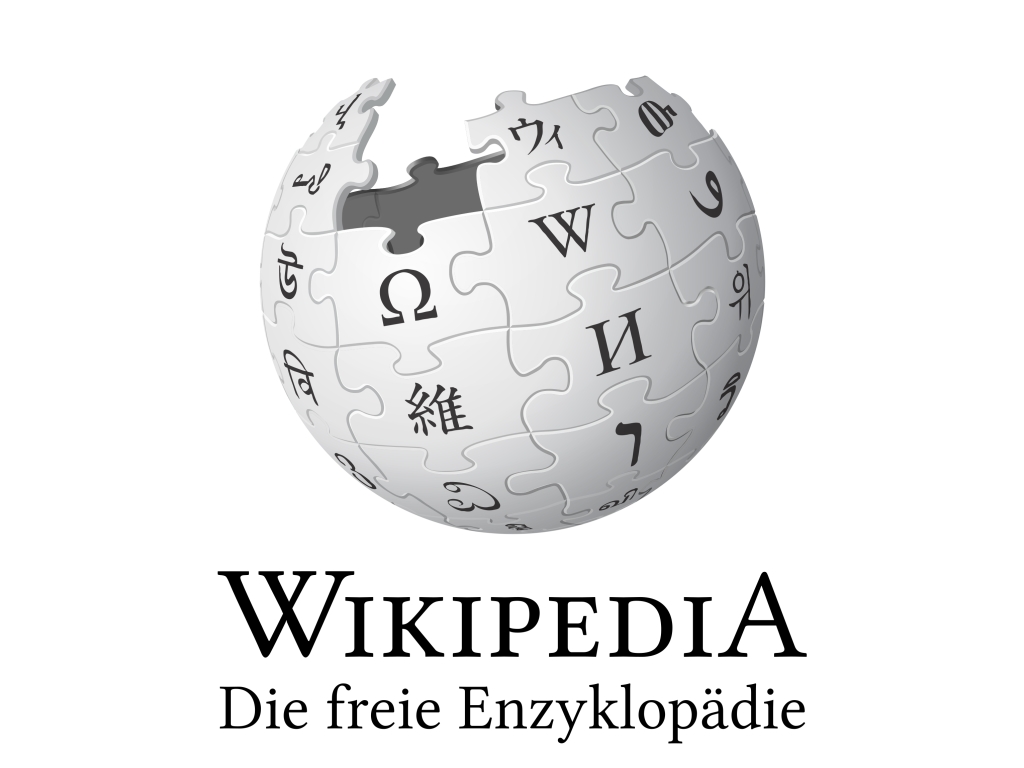 10
Entity pages
Michael Jordan
Michael Jordan(footballer)
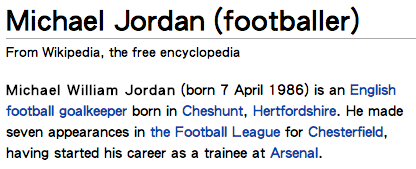 11
Redirect pages
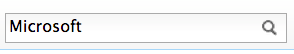 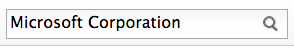 12
Disambiguation pages
13
Hyperlinks
14
Look up the dictionary
Count is the number of links which point to the entity.
15
Link Probability
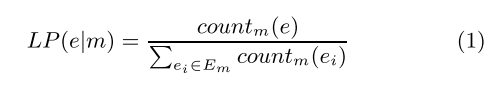 e.g. LP(Michael I. Jordan | m) = 10/(65+10+7+3)
P.S. The candidate entities with very low link probability 
will be discarded .
16
LINDEN Framework
d : a document to be processed
E0 : All candidate entities
Scorem(e) : Score of entity
d
E0
Scorem(e)
17
Name Entity Disambiguation
Steps :
Semantic Network Construction
Semantic Associativity
Semantic Similarity
Global Coherence
Candidates Ranking
18
Candidates Ranking
Feature vector : 


Score :
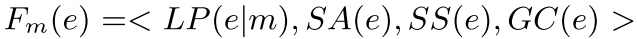 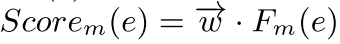 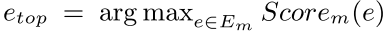 a set of  labeled documents  as training data
Feature Vector
SVM
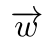 19
Name Entity Disambiguation
Steps :
Semantic Network Construction
Semantic Associativity
Semantic Similarity
Global Coherence
Candidates Ranking ✔
20
Semantic Network Construction
Tool : Yago, Wikipedia-Miner
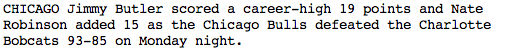 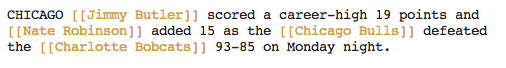 21
Example of Semantic Network Construction
22
Steps
Find candidate entities by the dictionary
Use Wikipedia-Miner to find the context concept.
Find other Wikipedia articles.
Use Yago to find the taxonomy relations.
23
Name Entity Disambiguation
Steps :
Semantic Network Construction ✔
Semantic Associativity
Semantic Similarity
Global Coherence
Candidates Ranking ✔
24
Semantic Associativity
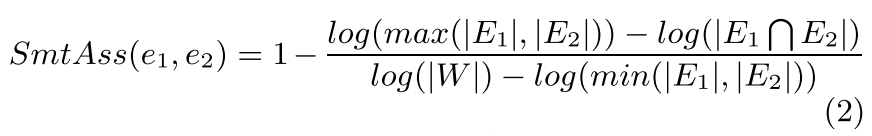 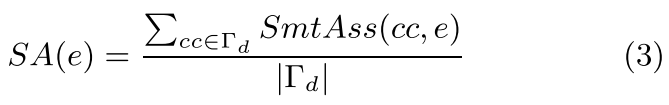 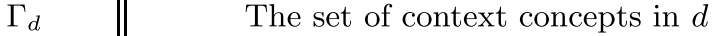 E1 and E2 are the sets of Wikipedia concepts that link to e1 and e2
25
Examples of SmtAss
SmtAss(Michael J. Jordan, Chicago Bulls) =
SmtAss(National Basketball Association, Chicago Bulls) =
26
Name Entity Disambiguation
Steps :
Semantic Network Construction ✔
Semantic Associativity ✔
Semantic Similarity
Global Coherence
Candidates Ranking ✔
27
Semantic Similarity (1)
Given two Wikipedia concepts e1 and e2, we assume thesets of their super classes are Φe1and Φe2 , respectively.
28
Semantic Similarity (2)
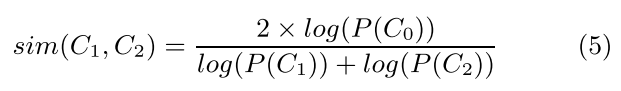 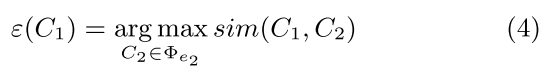 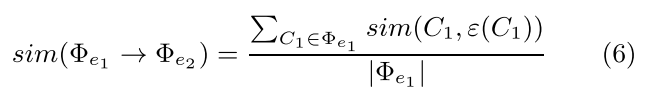 P(C) is the probability that a randomly selected object belongs to the subtree with the root of C in the taxonomy.
C0 is the root of the smallest subtree that contains both C1 and C2 in the taxonomy.
29
Examples
sim(C1, C2) =



sim(C1, Cb) =
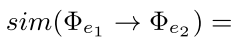 30
Semantic Similarity (3)
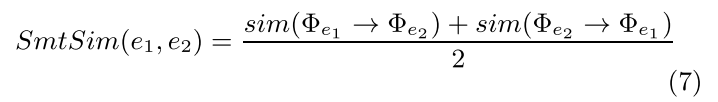 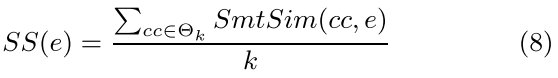 the set of k context concepts in Γd which have the highest semantic similarity with entity e as Θk
31
Name Entity Disambiguation
Steps :
Semantic Network Construction ✔
Semantic Associativity ✔
Semantic Similarity ✔
Global Coherence
Candidates Ranking ✔
32
Global Coherence
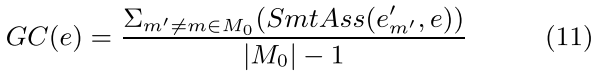 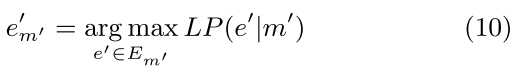 33
LINDEN Framework
d : a document to be processed
E0 : All candidate entities
Scorem(e) : Score of entity
d
E0
Scorem(e)
Learn the threshold τ to validate the predicted entity
34
Outline
Introduction
Approach
Experiment
Conclusion
35
Experiment
Data Set : CZ, TAC-KBP2009 data
Using 10-fold cross validation
36
CZ
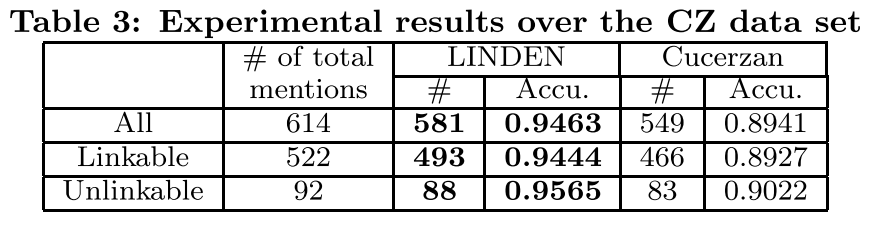 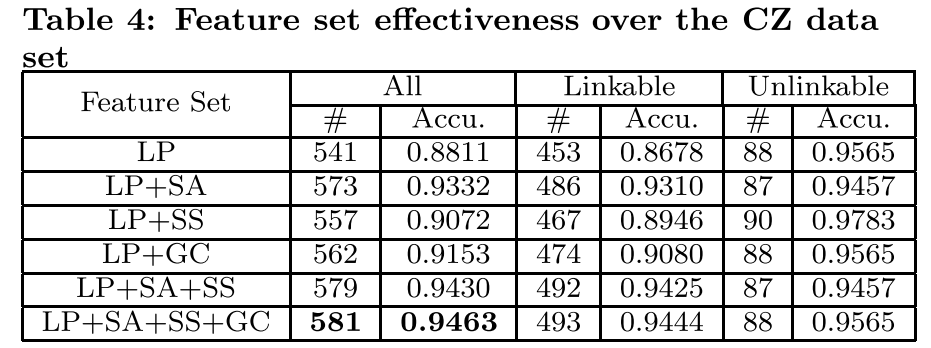 37
TAC-KBP2009
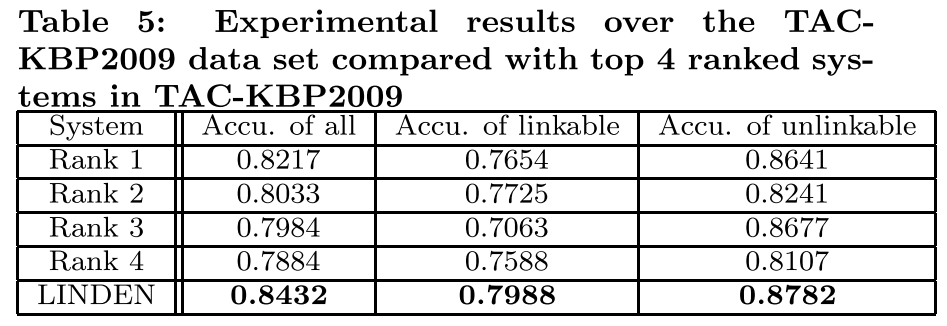 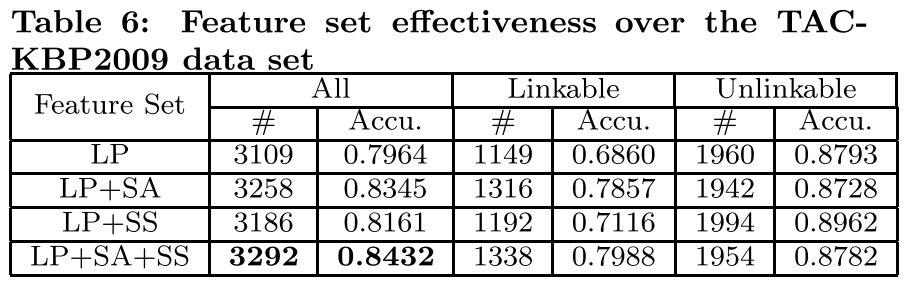 38
Outline
Introduction
Approach
Experiment
Conclusion
39
Conclusion
Entity linking is a very important task for many applications such as Web people search, question answering and knowledge base population.

This paper, propose LINDEN, a novel framework to link named entities in text with YAGO knowledge base.
40